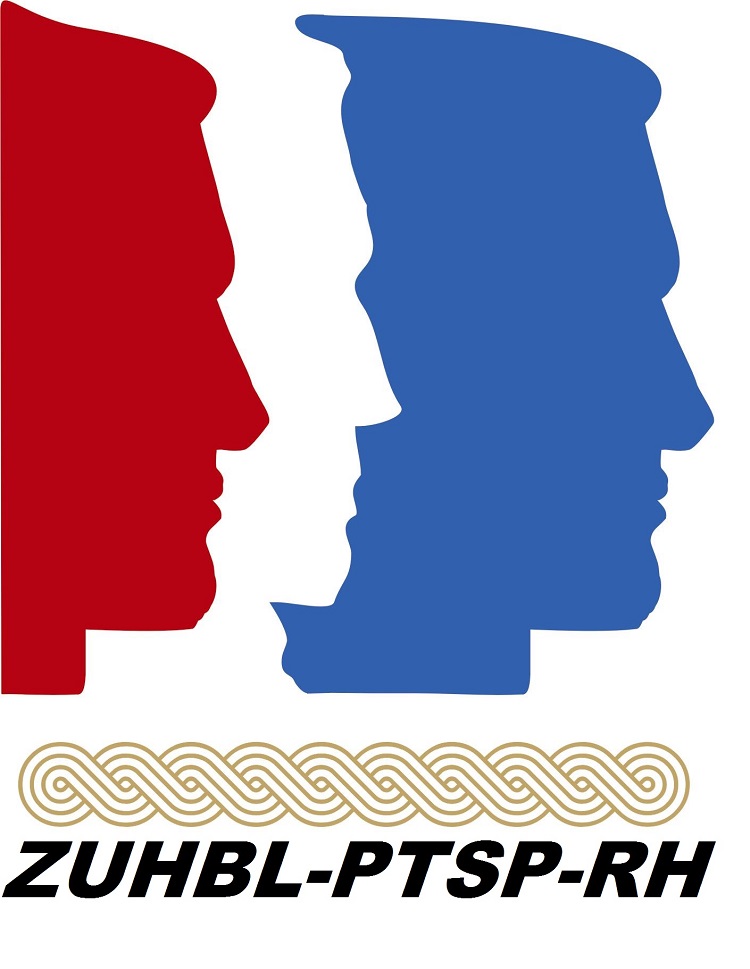 VODIČ ZA PODNOŠENJE ZAHTJEVA ZA OSTVARIVANJE  HRVI-a
Naglasak na ostvarivanje prava HRVI-a po osnovi PTSP-a
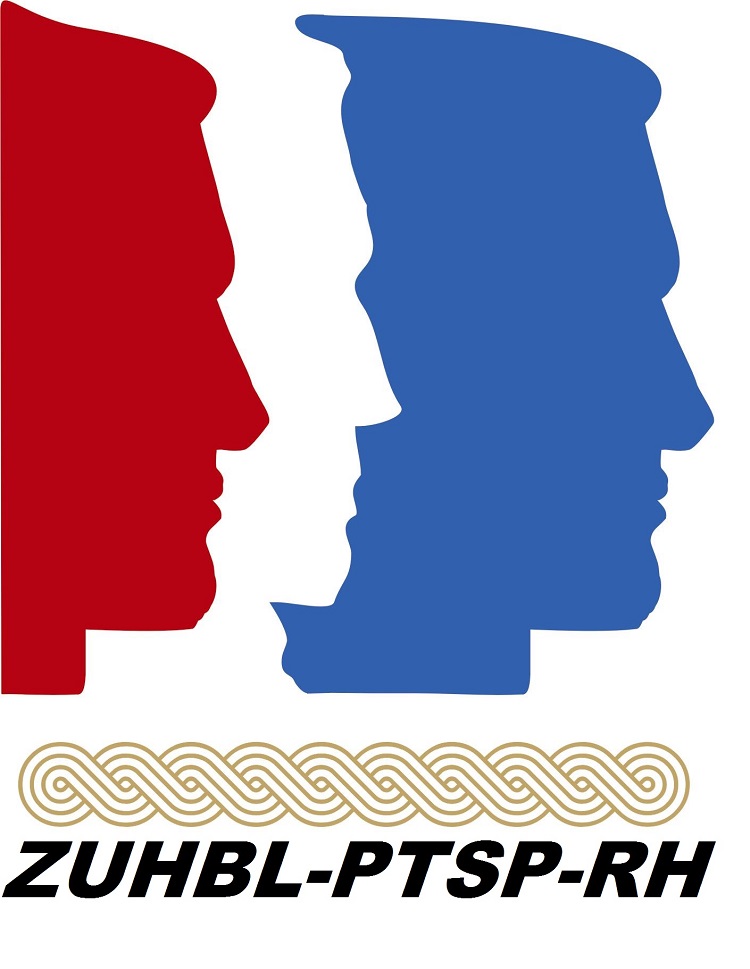 Medicinska vještačenja u postupcima ostvarivanja statusa i prava iz Zakona o hrvatskim braniteljima iz domovinskog rata i članova njihovih obitelji provodi posebna organizacijska jedinica Zavoda za vještačenje, profesionalnu rehabilitaciju i zapošljavanje osoba s invaliditetom
Prije nalaza i mišljenja tijela vještačenja potrebno je obaviti stručnu procjenu u ovlaštenoj zdravstvenoj ustanovi
Način provedbe vještačenja utvrđen je posebnim Pravilnikom
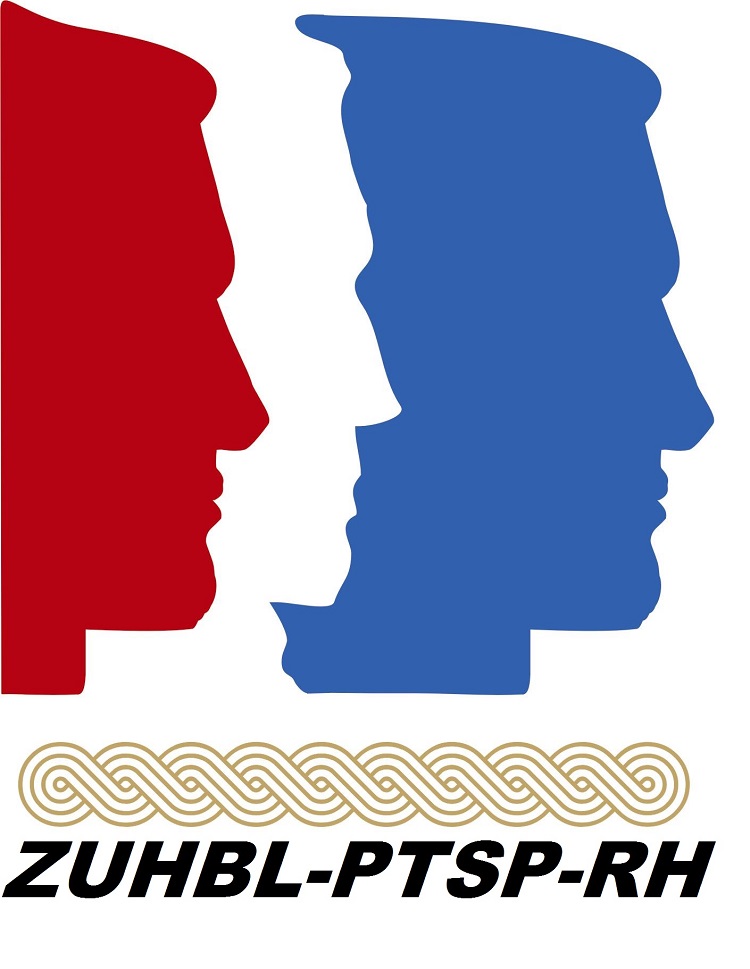 PODNOŠENJE ZAHTJEVA ZA OSTVARIVANJE  HRVI-a
Potrebno je podnijeti zahtjev za priznavanje statusa HRVI-a po osnovi bolesti, pogoršanja bolesti odn. pojave bolesti kao posljedice sudjelovanja u obrani suvereniteta RH nadležnom uredu državne uprave u jedinicama područne (regionalne) samouprave prema mjestu prebivališta, odn. nadležnom upravnom tijelu Grada Zagreba (prvostupanjsko tijelo)
Popis ureda državne uprave u županijama i Gradskog ureda za opću upravu Grada Zagreba
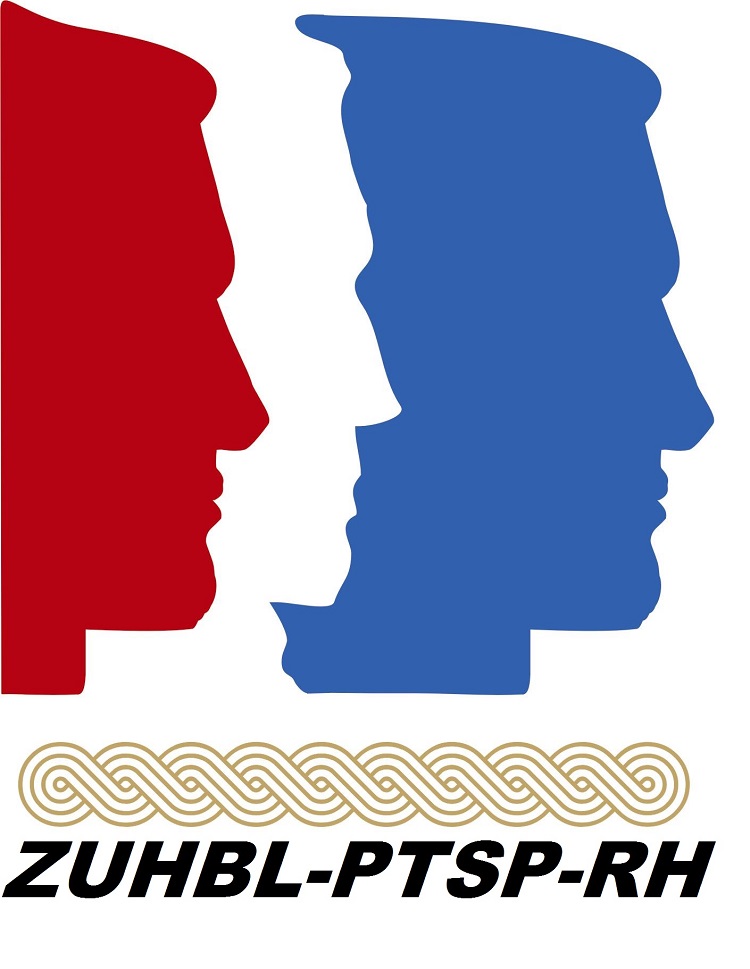 Popis dokumentacije potrebne za     ostvarivanje statusa HRVI-a iz Domovinskog  rata
Uvjerenje o prebivalištu (ili preslika osobne iskaznice)
Opis ratnog puta izdan od postrojbe HV-a (ili MUP-a) koja je pravna sljednica ratne postrojbe čiji je pripadnik bio podnositelj zahtjeva*
Medicinska dokumentacija o liječenju posljedica ranjavanja / ozljeđivanja / bolesti koja potječe neposredno po ranjavanju/ozljeđivanju / oboljenju, te kontinuitetu do podnošenja zahtjeva (prilažu se preslike, a originali se daju na uvid)
Preslika starog osobnog zdravstvenog kartona (odn. za razdoblje otkad se vodi elektroničkim putem elektronički zapis na prenosivim medijima za pohranu (CD ili stick)
* Službenik ga po službenoj dužnosti traži za vas ukoliko ga nemate, ali ukoliko ga imate već otprije možete ga priložiti odmah
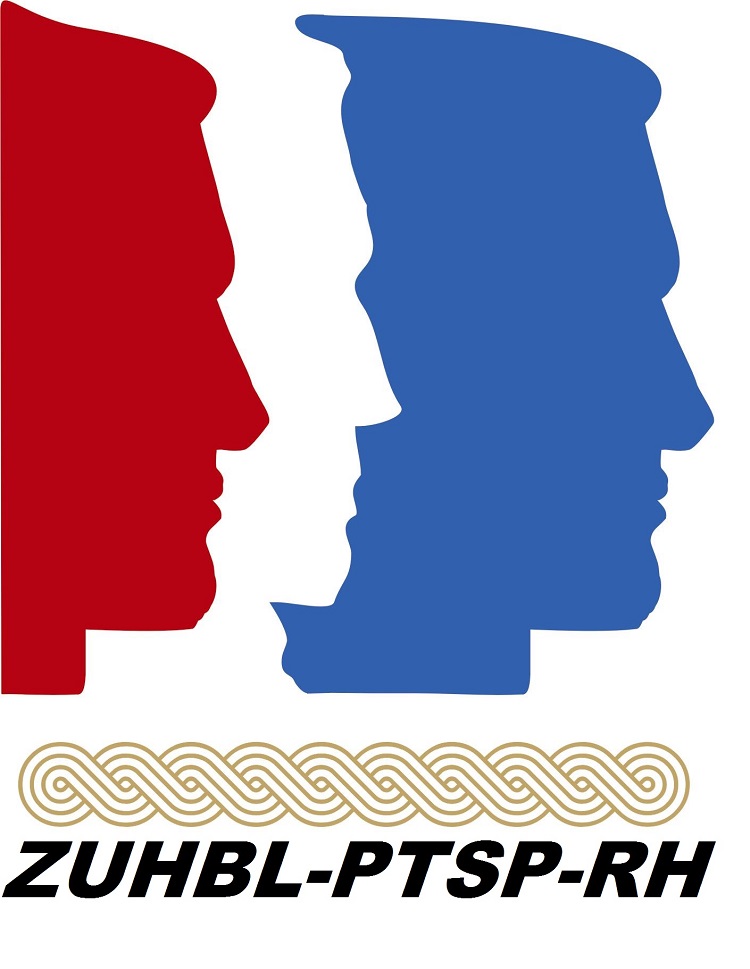 Popis dokumentacije potrebne za ostvarivanje statusa HRVI-a iz Domovinskog rata
Za ranjavanje ili ozljeđivanje:
Potvrda o stradavanju hrvatskog branitelja iz Domovinskog rata*
Medicinska dokumentacija iz vremena nakon ranjavanja ili ozljeđivanja u kontinuitetu do podnošenja zahtjeva,  izdana od zdravstvene ustanove, liječničke ordinacije i načelnika ratnog saniteta postrojbe 
Za zatočeništvo:
Potvrda o okolnostima uhićenja odn. nestanka hrvatskog branitelja iz Domovinskog rata*

*Ako podnositelj zahtjeva nema navedene potvrde, treba priložiti izvornik opisa okolnosti stradavanja, odnosno okolnosti uhićenja ili nestanka hrvatskog branitelja iz Domovinskog rata napisan i potpisan od ratnog zapovjednika (zapovjednika satnije ili višeg) te ovjeren kod javnog bilježnika.
u potvrdi o stradavanju treba biti navedeno: pripadnost postrojbi, vrijeme, mjesto i opis uzroka i okolnosti pod kojima je hrvatski branitelj iz Domovinskog rata ranjen ili ozlijeđen.
u potvrdi o okolnostima uhićenja odnosno nestanka treba biti navedeno: pripadnost postrojbi, vrijeme, mjesto i okolnosti uhićenja ili nestanka hrvatskog branitelja iz Domovinskog rata.
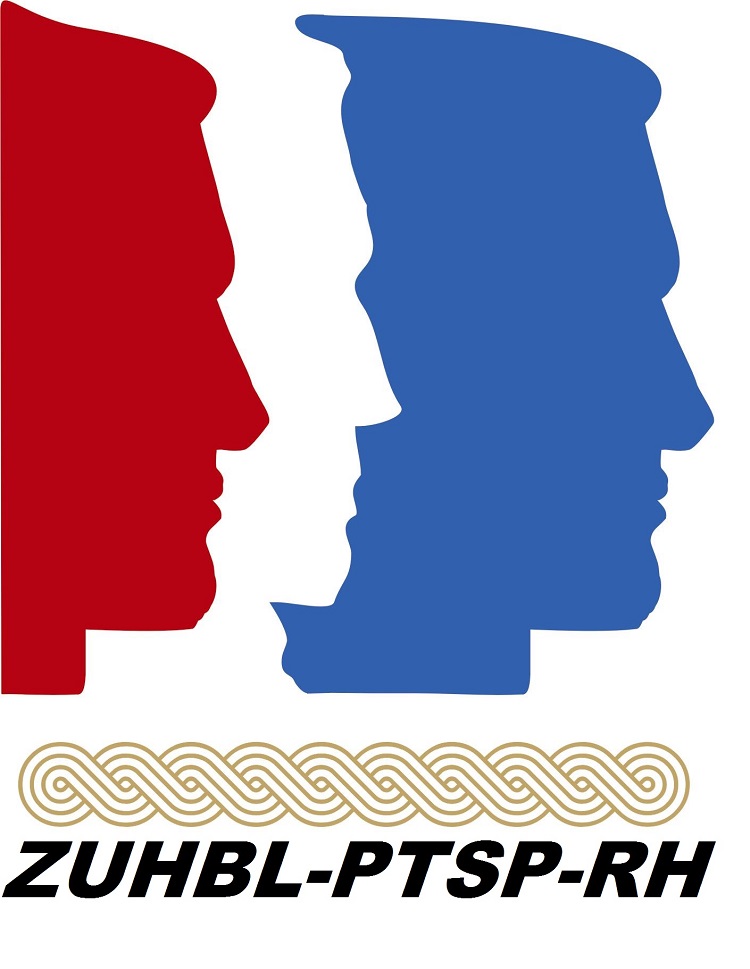 Dokumentacija koju prikuplja službenik
Rodni list*
Domovnica
Uvjerenje o nekažnjavanju podnositelja zahtjeva
Potvrda Područne službe HZMO-a da podnositelj zahtjeva ne prima novčanu naknadu za tjelesno oštećenje po propisima o mirovinskom osiguranju
Potvrda Područne službe HZMO-a o primanju mirovine ili novčane naknade podnositelja zahtjeva 
*Ako je podnositelj zahtjeva rođen u inozemstvu i nije upisan u matice rođenih u Republici Hrvatskoj, dužan je priložiti rodni list u izvorniku ili ovjerenoj preslici.
Potvrda Područne službe HZMO-a o mirovinskom osiguranju podnositelja zahtjeva
Potvrda o sudjelovanju u Domovinskom ratu 
Potvrda o pripadnosti postrojbi
Potvrda nadležnog Ministarstva o zatočenju u neprijateljskom logoru, zatvoru ili u drugom neprijateljskom objektu (ako se podnositelj zahtjeva vodi u evidenciji Ministarstva).
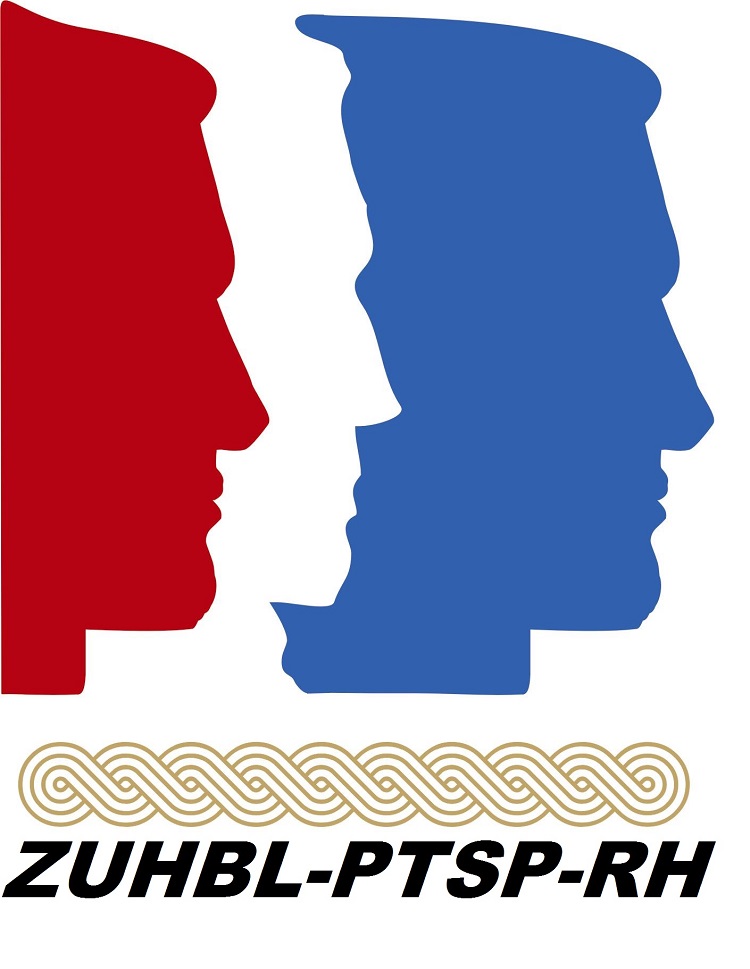 Što dalje…
Prvostupanjsko tijelo dostavit će vam poziv za dostavu dodatne dokumentacije 
uputit će vas vašem obiteljskom liječniku radi izdavanja uputnice za stručnu procjenu u odgovarajuću/željenu ovlaštenu zdravstvenu ustanovu te za dostavu zdravstvenog kartona (na CD-u) – oboje izdaje obiteljski liječnik
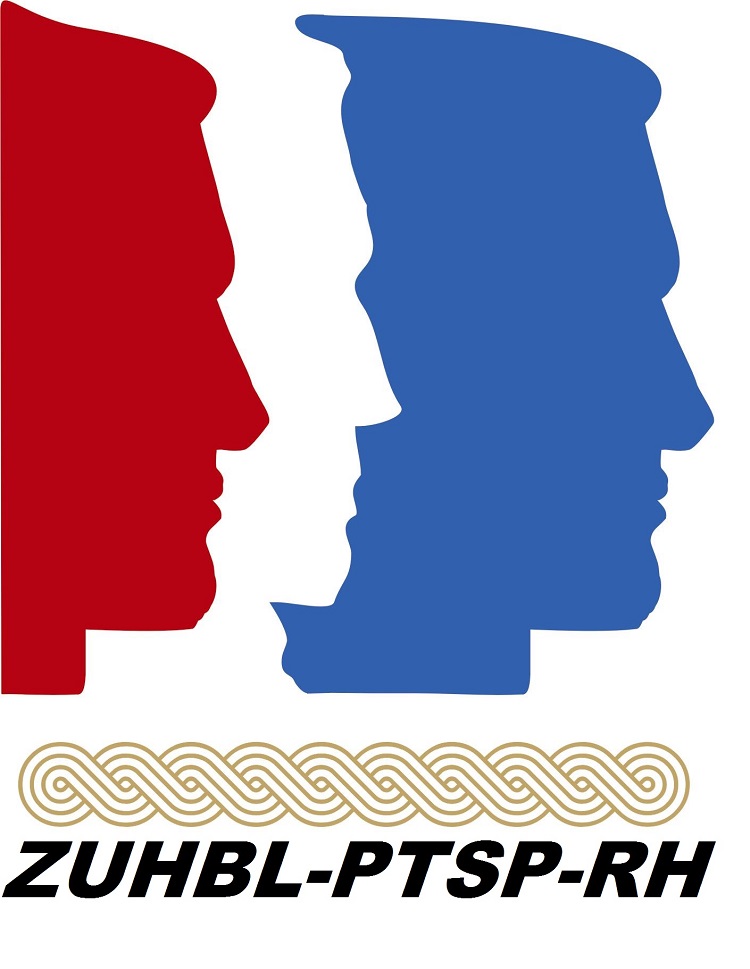 Prvostupanjsko tijelo vam sukladno uputnici dostavlja podatke o imenovanom koordinatoru za organizaciju stručne procjene u toj zdravstvenoj ustanovi
Odabrana zdravstvena ustanova uz koordinatora imenuje i stručnjake iz odgovarajućih djelatnosti koji će obavljati stručnu procjenu
U samom postupku daje se mišljenje o postojanju uzročno-posljedične veze pojave bolesti i /ili pogoršanja bolesti, kao posljedica sudjelovanja u obrani suvereniteta RH
Nakon obavljene stručne procjene zdravstvena ustanova prvostupanjskom tijelu dostavlja mišljenje sa svom dokumentacijom
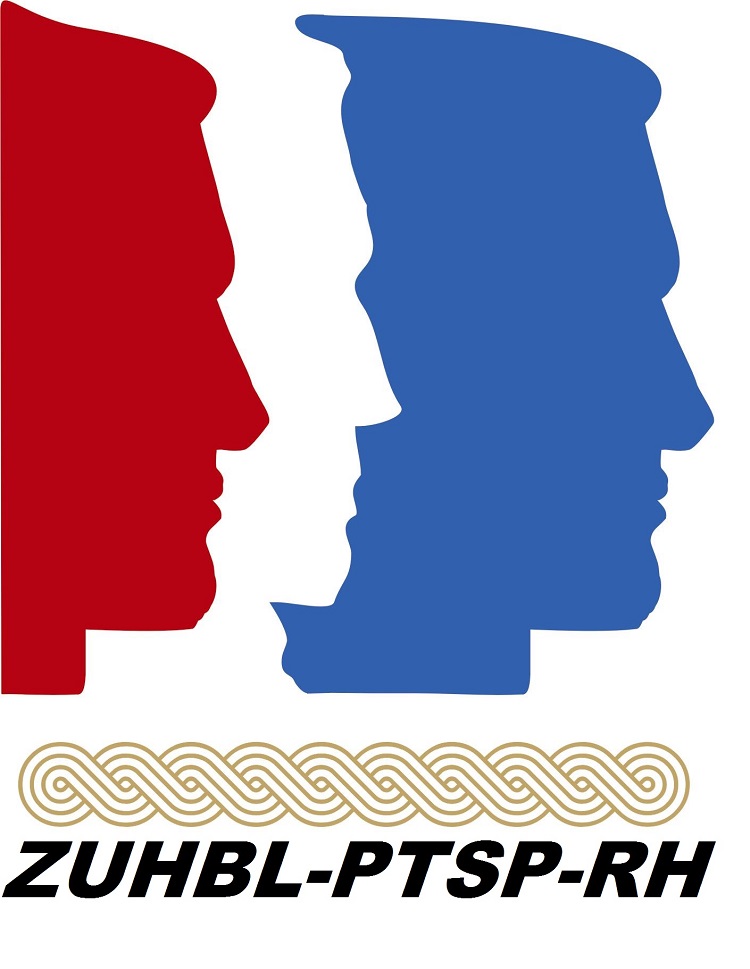 Nakon predaje dokumentacije dobit ćete poziv za dolazak na osobni pregled sa navedenim terminom kada se trebate javiti vještaku Zavoda
Vijeće vještaka nakon obavljenog vještačenja donosi svoju odluku je li traženo pogoršanje bolesti nastalo kao neposredna posljedica sudjelovanja u Domovinskom ratu i vraća cjelokupan spis predmeta nadležnoj ustrojstvenoj jedinici HZMO koja je i zatražila vještačenje
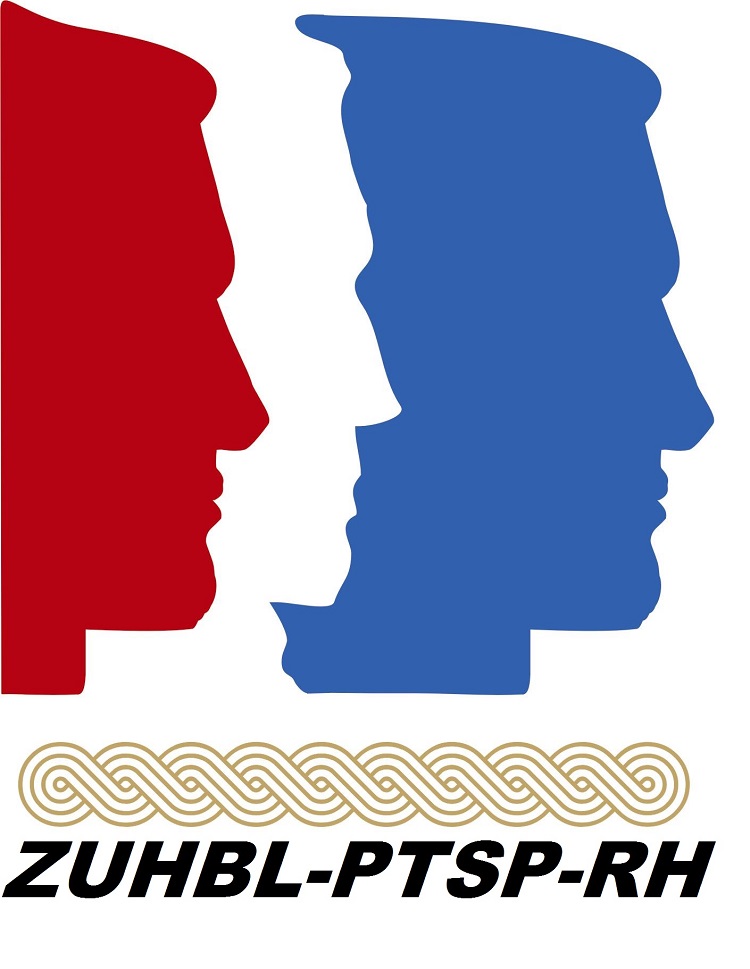 Vijeće vještaka i vijeće viših vještaka
Vijeće vještaka i viših vještaka sastoji se od najmanje dva člana
Nakon procjene vijeće vještaka donosi svoje mišljenje:
Priznavanje i određivanje postotka stupnja invaliditeta većeg od 20%
Nepriznavanje

Mišljenje vijeća vještaka više vijeće vještaka
Potvrđuje – daje suglasnost sa nalazom i mišljenjem vijeća vještaka
Izmjenjuje mišljenje vijeća vještaka
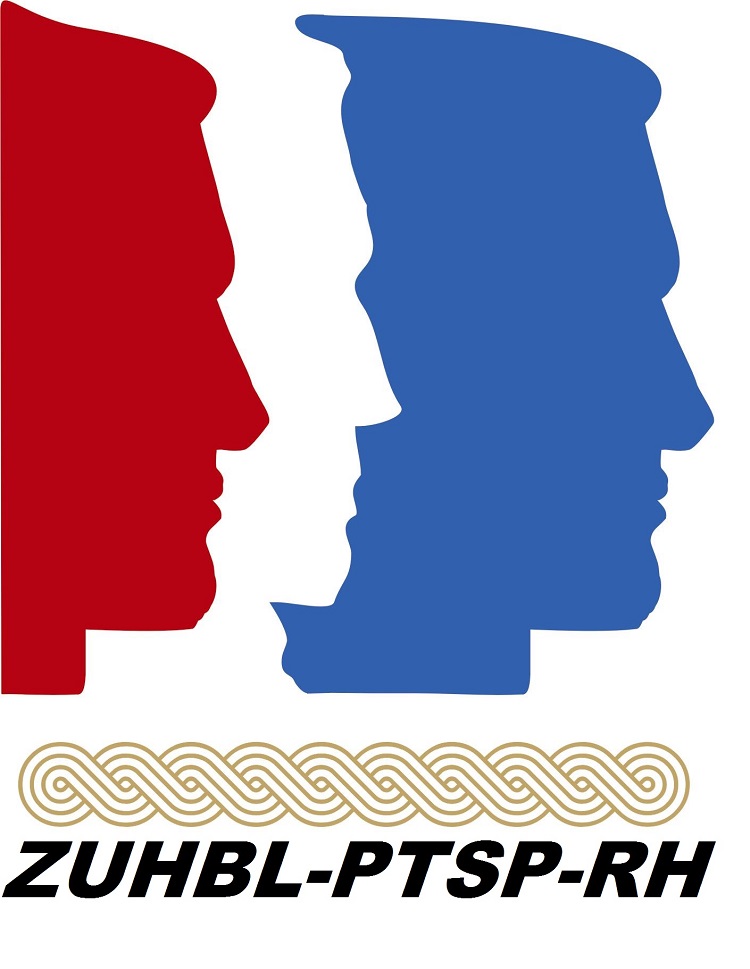 Odluke/rješenja
Prema Uredbi o metodologijama vještačenja (NN67/2017; NN56/2018) rješenje koje se donosi za područja Neuroze i psihoze (Prilog 4. - Glava IX) donosi se na privremeni rok do 3 godine nakon čega će (ukoliko nije nastupilo poboljšanje stanja) biti doneseno i za stalno
Po isteku privremenog rješenja ponovno pristupate procjeni
Dugotrajan proces, ali potreban ukoliko želite ostvariti svoja prava
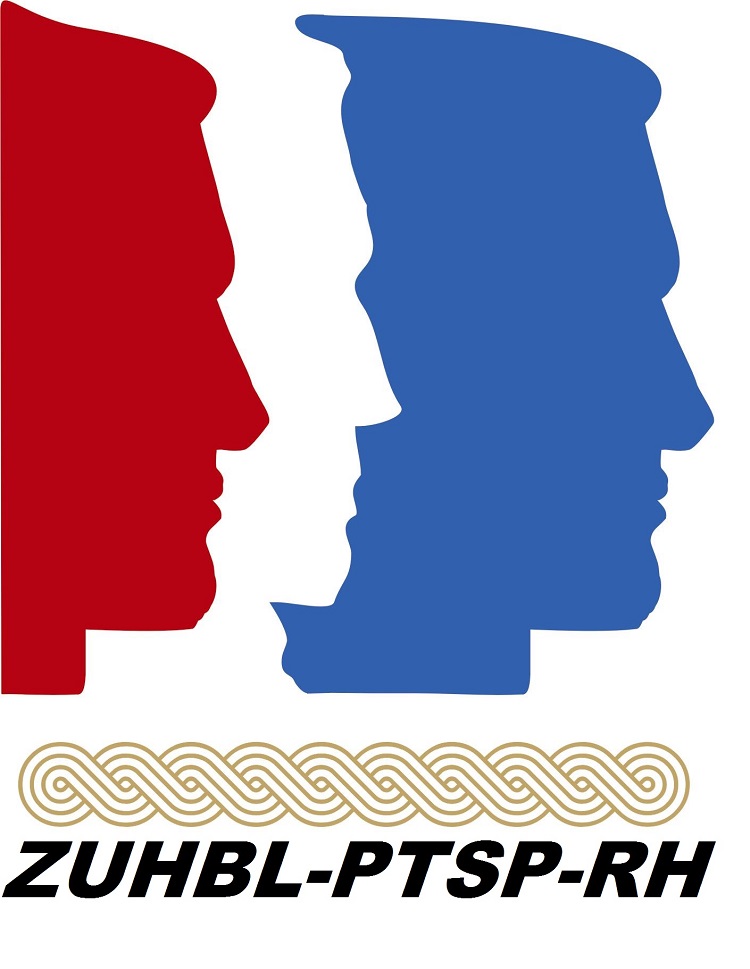 Što nakon donesenog rješenja
Ukoliko niste zadovoljni rješenjem u roku od 15 dana možete podnijeti žalbu nadležnom tijelu (Ministarstvu hrvatskih branitelja)
Vijeće viših vještaka donosi nalaz i mišljenje isključivo nakon neposrednog pregleda, odn. vještačenja u kojem sudjeluje stranka (hrvatski branitelj iz Domovinskog rata)
Ako je nakon provedenog novog vještačenja i dalje doneseno negativno rješenje sljedeća opcija je pokretanja upravnog postupka (rok od 30 dana)
VAŽNO!!! Dokle god traje upravni postupak ne možete podnijeti ponovno zahtjev za ostvarivanje HRVI-a
Ukoliko vam rješenjem i dalje nije priznat traženi invaliditet naša preporuka je da nastavite sa daljnjim liječenjem i (iako možete već i nakon 6 mjeseci) nakon godinu do dvije ponovno podnesete zahtjev
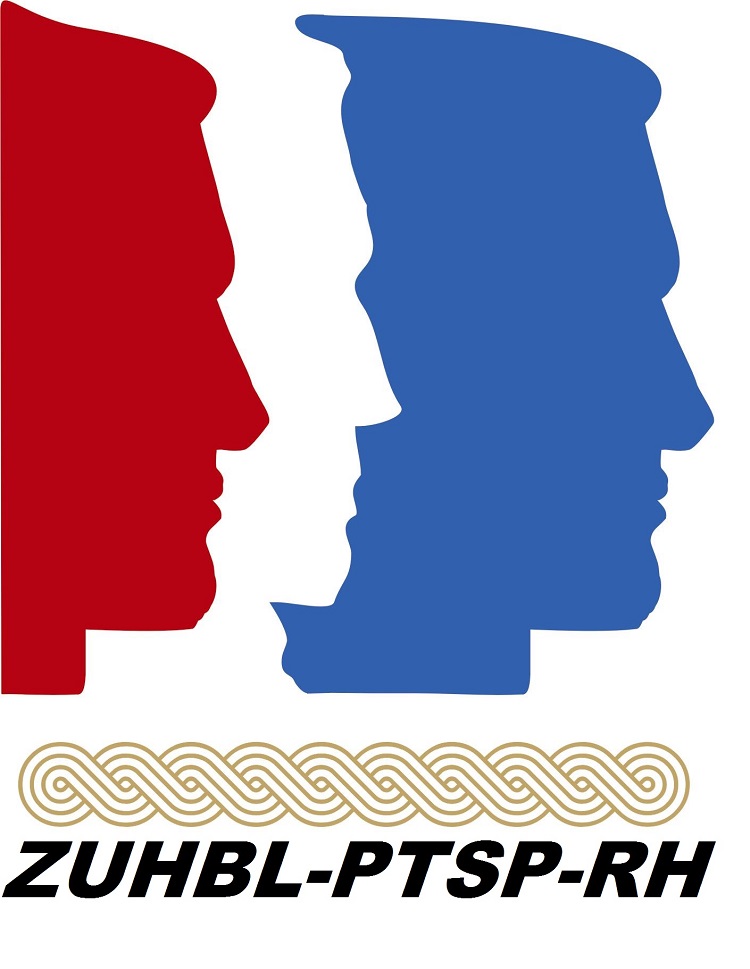 Hvala na pažnji i sretno!